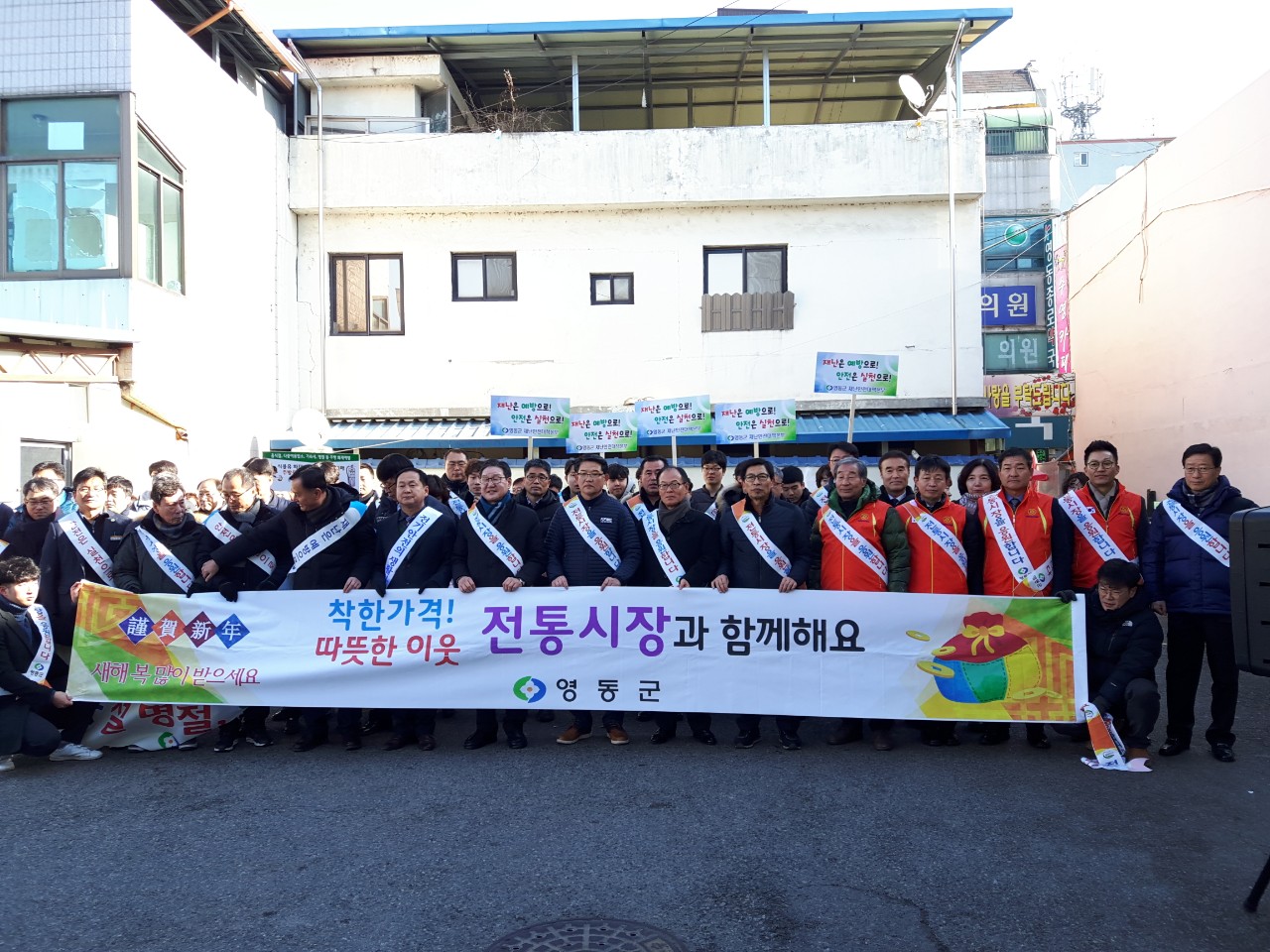 8-1. 복권법 위반행위 담당 공무원 워크숍 참석
2. 21.(목)~2. 22.(금) / 부여롯데리조트/경제정책팀장외 1명
8-2. 영동사랑상품권 사용 홍보
2.1.(금)~2.28.(목) / 영동사랑상품권 가맹점 및 군민
8-3. 영동산업단지 초기우수처리시설 착공
사 업 량  : 산업단지 진출입로 2개소(침투형 장치)
사 업 비  : 287백만원
사업기간 : 착공일로부터 90일
8-4. 영동산업단지 분양계약 체결
37,328㎡(11,290평) 분양계약 / 부림인슈보드㈜
글라스울보드(단열재) 생산 / 분양률 : 75.8%
8-5. 산업단지 입주의향 기업 투자유치 활동
2월중/영남권,호남권/투자유치팀장 외 1명
투자의향기업  상담 및 투자유치홍보
8-6. 국내 전시박람회 개별참가 지원 사업
2.18.(월)~3.8.(금) / 3개 업체 
관내사업장을 둔 [중소기업기본법] 적용을 받는 중소기업
8-7. 생산적 일손봉사 발대식 참석
2.20. 14:00 ~ 15:00 / 충청북도 대회의실 / 부군수 등 6명
1사1 일손봉사 협약, 성공기원 퍼포먼스 등
8-8. 상반기 지역공동체일자리사업 참여자 모집공고
2.11.~2.15./경제과, 힐링사업소/8명
자연생태지도사와 함께하는 영동 스토리텔링 등 3개 사업
▣. 이달의 중점 홍보사항
영동사랑상품권 사용 홍보 / 상인회 방문, 공문, 홈페이지
산업·물류단지  분양  홍보 / 현수막, 팜플렛 등 
국내전시회 개별참가  지원사업 / 공문 / 홈페이지